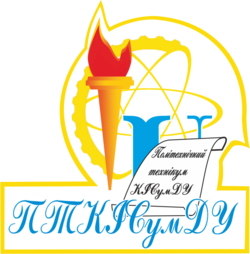 Річний звіт про діяльність Політехнічного технікуму Конотопського інституту СумДУ2019 р.
[Speaker Notes: Оригинальные шаблоны для презентаций: https://presentation-creation.ru/powerpoint-templates.html 
Бесплатно и без регистрации.]
ПІДСУМКИ ВСТУПНОЇ КОМПАНІЇ -2019
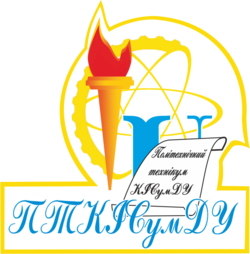 На перший курс прийнято 236 студентів.
З них:
За денною формою навчання – 192. 
За заочною формою навчання – 44.
На другий курс (поповнення) прийнято 23 студентів (контракт)
На третій курс прийом 7 студентів.

Загалом прийом у 2019 році – 266 чол.
КОНТИНГЕНТ СТУДЕНТІВ
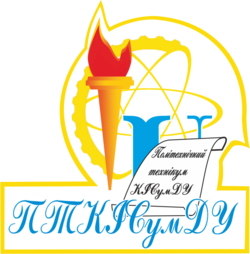 Контингент студентів технікуму нині становить 813 студентів, з них 715 за денною та 98 за заочною формами навчання.Контингент денної форми навчання зменшився у порівнянні з 2018р. на 3,6%.Контингент заочної форми навчання збільшився у порівнянні з 2018 р. на 5,1%.
ФІНАНСОВИЙ СТАН
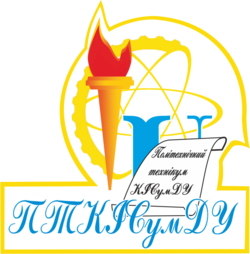 Розміри бюджетного фінансування зросли на 3684,5 тис. грн., обсяги видатків за спеціальним фондом  збільшились на 20,5 тис .грн.
Співвідношення бюджетних коштів та коштів спеціального фонду відповідно складає 92% та 8%  (у 2018 році : 91% та 9%).
Надання платних послуг – на рівні минулого року.
Благодійні внески на розвиток матеріальної бази цього року склали 167988,00 грн. (на 27776 грн. більше ніж у 2018 р.)   

Оплату праці керівників гуртків (6 студентських об’єднань за інтересами) протягом року  здійснено за рахунок коштів Благодійного фонду «Відень» – 2019 рік – 167988 грн. Співпрацю в рамках даного Проекту у 2020 р. буде продовжено.
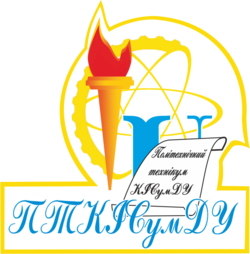 ВИПУСК ТА ПРОДОВЖЕННЯ НАВЧАННЯ в КІСумДУ та СумДУ
З 205 випускників технікуму денної форми навчання 85 чол. продовжили навчання в Конотопському інституті та у СумДУ, а саме:
в КІСумДУ на денну форму навчання - 57 чол. (у 2018 р. – 55 чол.);
в КІСумДУ на заочну форму навчання – 20 чол. (у 2018 р. – 28 чол.);
в СумДУ – 8 чол. (у 2018 р. – 6 чол.). 
 
У цілому до інституту та базового закладу вступило 85 випускників технікуму.
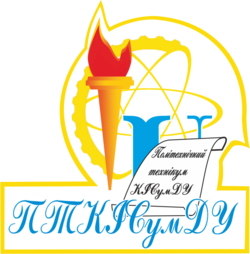 КАДРОВИЙ ПОТЕНЦІАЛ
У технікумі серед штатних працівників 
закладу -  5   кандидатів наук. 
З 6 працівників закладу, які навчались 
в аспірантурі, 2 чол. продовжують навчання,  
3 чол.  - готуються до захисту у 2020 р. У 2020р. один працівник закладу вступив до аспірантури
АТЕСТАЦІЯ ТА ПІДВИЩЕННЯ КВАЛІФІКАЦІЇ
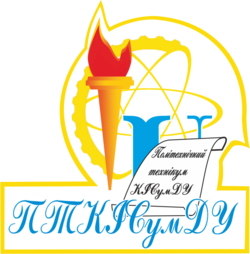 У 2019 році було атестовано на присвоєння, підтвердження кваліфікаційних категорій та педагогічних звань, а також на відповідність займаним посадам 
19 педагогічних працівників.

На базі Сумського державного університету пройшли курси підвищення кваліфікації за освітніми програмами та у формі стажування 
17  та 19  педагогічних працівників
На базі Сумського обласного інституту післядипломної педагогічної освіти –  11 чол. 
На базі Державного університету інфраструктури та технологій – 6 чол.
НАГОРОДИ ПРАЦІВНИКІВ:
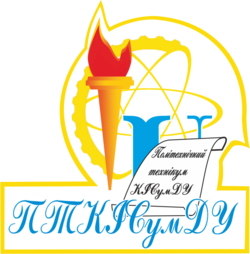 Грамотами МОН – 3 чол.
Подякою МОН – 1 чол.
Сумською обласною премією імені А.С. Макаренка у номінації «Діяльність педагогів у галузі вищої освіти» – 1 чол.
Грамотами Департаменту освіти і науки Сумської обласної державної адміністрації – 4 чол.
Грамотами відділу освіти Конотопської міської ради – 2 чол.
Подякою міського голови – 1 чол.
МІЖНАРОДНА СПІВПРАЦЯ
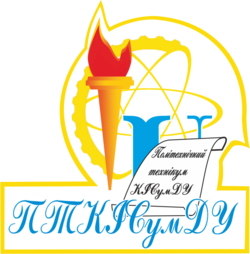 реалізація міжнародного проєкту «See the big picture» (літня школа з транс-арту та арт-терапії)    в рамках співпраці з австрійською організацією «ТАКТ» та за підтримки Благодійного фонду «Відень».
тренінг для студентської молоді «Медіаграмотність в регіонах України»  за підтримки Федерального  міністерства освіти та наукових досліджень Німеччини і німецької міжнародної організації  «Interlinks Academy» (жовтень, 2019).
студентські лідери взяли участь у проекті «International Dresden Dіalogue» (м. Дрезден, 26-29 вересня 2019 року).
заключено меморандум про співпрацю з ТОВ «AIR SUPPLY SOLUTIONS»  (Пльзень, Чехія)  (грудень, 2019р) – працюємо над облаштуванням  майстерні  зварювання
Основні наукові та науково-методичні результати
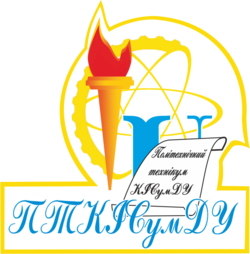 Науково-практичні конференції за 2019 рік:
міжнародних – 2 публікації (тези): Харків, Южне;
всеукраїнських - 4 публікації (тези): Дніпро, Суми;   
регіональних - 45 публікацій (тези): Конотоп, Суми;
звітних -  44 публікації (тези): Конотоп.
Опубліковано
у фахових виданнях України – 2 статті;
в зарубіжних виданнях – 2 статті. 
Поповнення бібліотечних фондів  на суму 56938,00 грн. -  отримано книгами.
АКРЕДИТАЦІЯ ТА ЛІЦЕНЗУВАННЯ
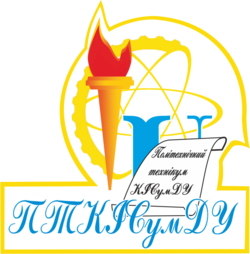 акредитовано три освітні програми за освітньо-кваліфікаційним рівнем «молодший спеціаліст»
ліцензовано 4 спеціальності на початковому рівні вищої освіти, зокрема:
	- 015 Професійна освіта (будівництво);
	- 073 Менеджмент;
	- 133 Галузеве машинобудування;
	- 192 Будівництво та цивільна інженерія (3 освітні програми – ЖД, БЕБС, автошляхи)
	у 2019 році ліцензований обсяг збільшився на 28,5%
ВИХОВНА РОБОТА
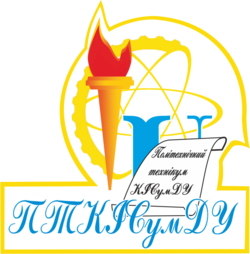 Продовжено співпрацю з Благодійним фондом «Відень»
Успішно функціонує на базі закладу  вокальна студія «Елегія» та хореографічний колектив «Артез».  
Студенти технікуму є членами театрального гуртка,  займаються технічною творчістю у гуртку «Радіонуль».
Продовжує діяльність на базі технікуму  Громадська організація «Молодіжна організація студентів «Новий час».
СПОРТ
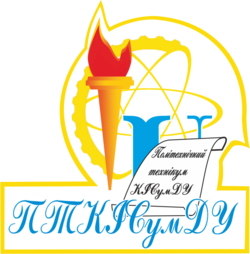 Збірні технікуму протягом 2019 року неодноразово посідали призові місця у спортивних змаганнях міського,  обласного і всеукраїнського рівнів:
стрітбол (дівчата) – ІІІ місце у студентських іграх України 
настільний теніс (юнаки) – І місце в міських змаганнях, І місце в обласних;
настільний теніс (дівчата) – ІІІ місце в міських змаганнях;
баскетбол (юнаки) – І місце в міських змаганнях, ІІІ місце в обласних;
баскетбол (дівчата) – І місце в міських змаганнях, І місце в обласних;
футзал (юнаки) - ІІ місце в міських змаганнях;
стрільба з пневматичної зброї - І місце в міських змаганнях.
В обласній спартакіаді серед ВНЗ І-ІІ р.а. посіли 7 місце.
РОЗВИТОК МАТЕРІАЛЬНОЇ БАЗИ
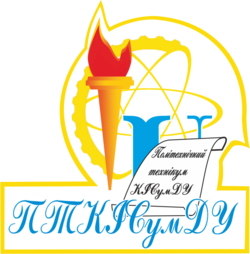 Виконано капітальний ремонт:
	- даху спортивної зали (600 м2) та   спортивної зали  на загальну суму понад  1 млн. грн. Дякуємо Конотопському інституту СумДу за допомогу, у т.ч. фінансову підтримку.
Виконано поточний ремонт:
	- аудиторій та лабораторій;
	- секцій та кімнат гуртожитку;
	-  даху навчальних корпусів та гуртожитку;
	- ремонт водопроводу в технікумі
 Продовжено практику виготовлення власними силами стільців для навчальних аудиторій (30 шт.) та закуплений матеріал для виготовлення 40 шт.
 Придбано:
	- 8 вікон , у т.ч. 6 вікон для майстерень.
ОСНОВНІ НАПРЯМКИ ДІЯЛЬНОСТІ ТЕХНІКУМУ НА 2020 р.:
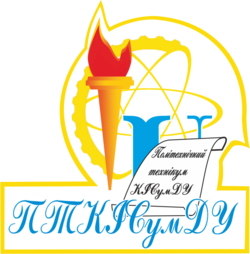 Забезпечити:
збільшити контингент студентів денної та заочної форми навчання: забезпечити набір як на фахову передвищу освіту, так і на ліцензовані освітні програми молодшого бакалавра;   
забезпечити імплементацію Закону «Про фахову передвищу освіту» ;
продовжити ліцензувати освітні програми (молодший бакалавр)  та фаховий молодший бакалавр, розглянути ожливість ліцензування  спеціальностей кваліфікованого роітника;
організацію освітнього процесу підготовки молодших бакалаврів;
створення кабінету зварювання; 
майстерні професійної підготовки; 
 відкриття автошколи на базі технікуму спільно з інститутом
 Видання книги до 130-річчя закладу про  становлення спорту в закладі
Організувати та провести заходи з нагоди ЮВІЛЕЮ – технікуму 130 років
 
Продовжити:
грантову діяльність,
розширення співпраці з Фондами «Відень», «Brain Basket», «Конотопським ІТ-кластером» та  Корпусом Миру.
 формувати кадровий резерв з метою забезпечення бази для  підготовки фахівців «Фізична культура та спорт» та за    спеціальностями педагогічного спрямування; 
впровадження сучасних технологій в навчальний процес, в т. ч. елементів дистанційної форми навчання.
 
Збільшити кількість платних послуг.